Les planetes!
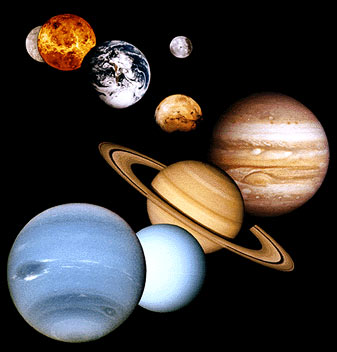 mercure
Mercure est de taille moyenne et cest cool.
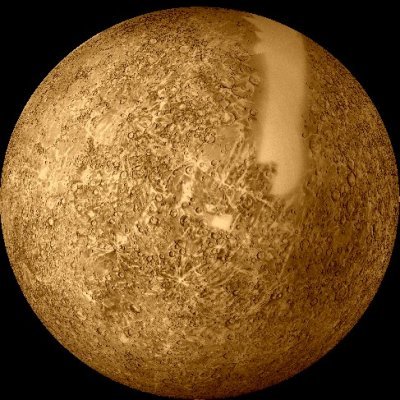 venus
Venus est  un peu grande
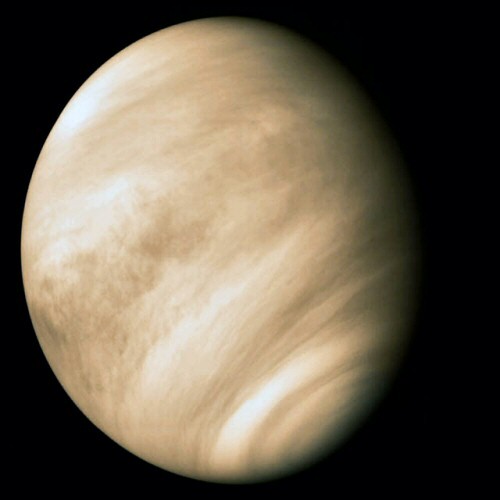 La terre
La terre est beau et de tallie moyenne. Cest super!
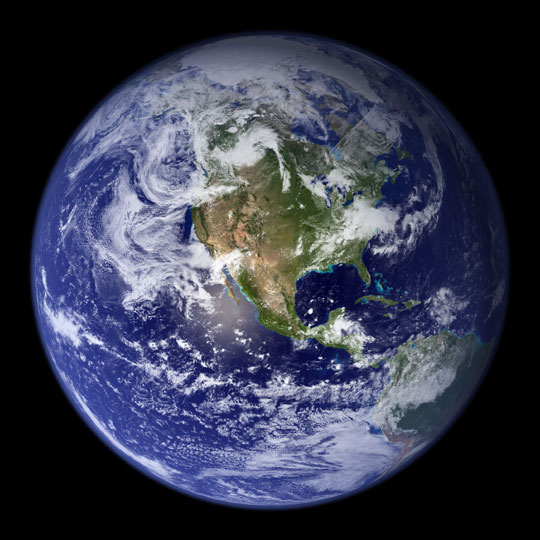 mars
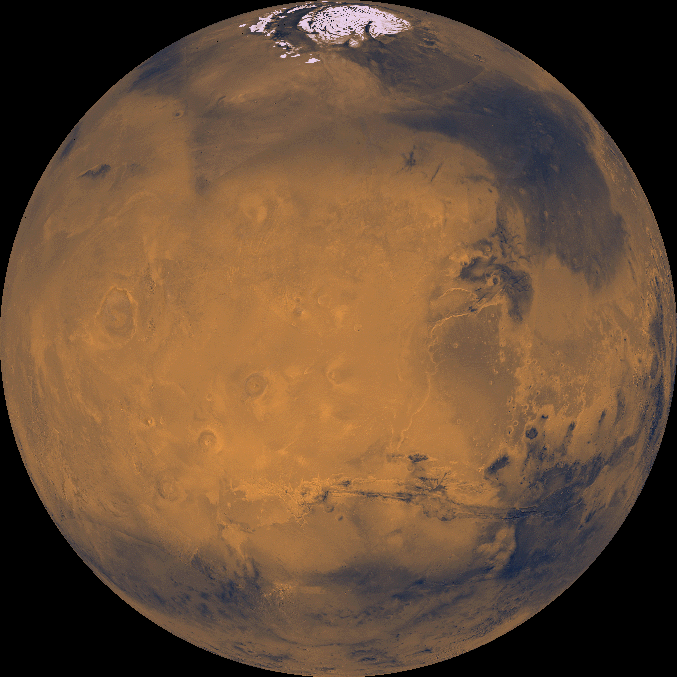 Mars est assez petit.
Jupiter
jupiter est enorme et cest interessant
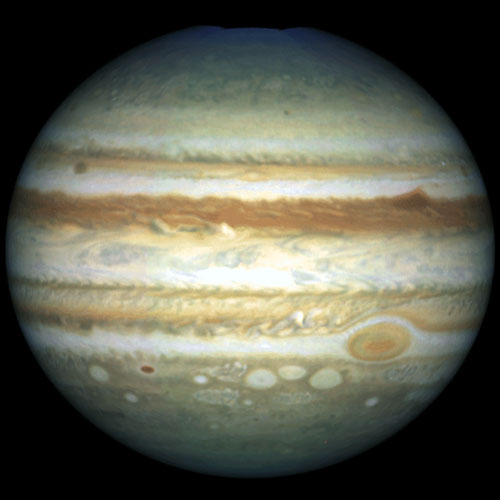 Saturn
Saturn est tres grande et est assez beau
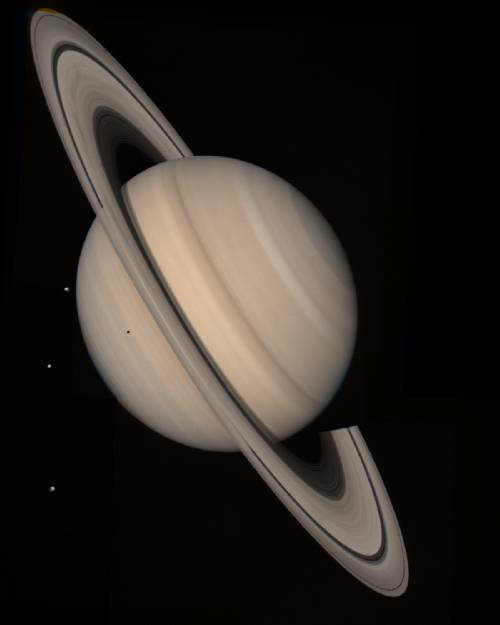 Uranus
Uranus est bleu et petit. Uranus tres froid .
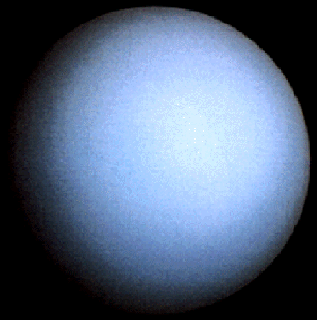 Neptune
Neptune est froid et un peu petit
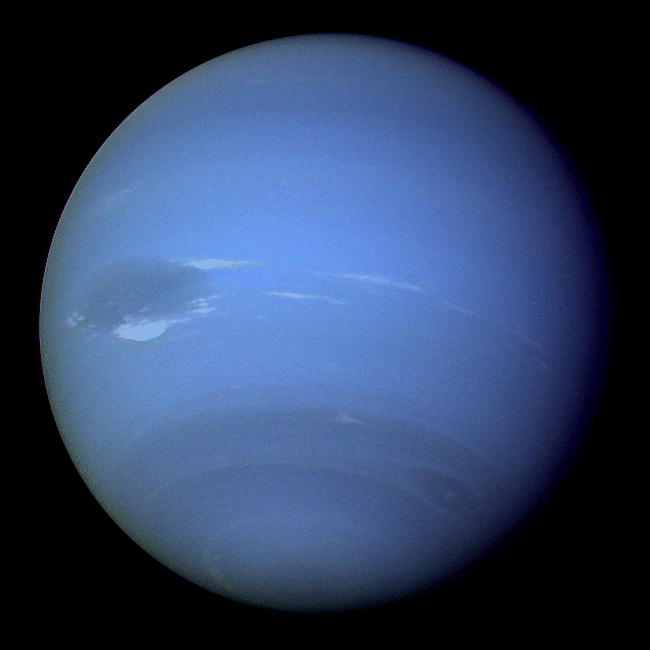